Mata Atlântica
Thayná
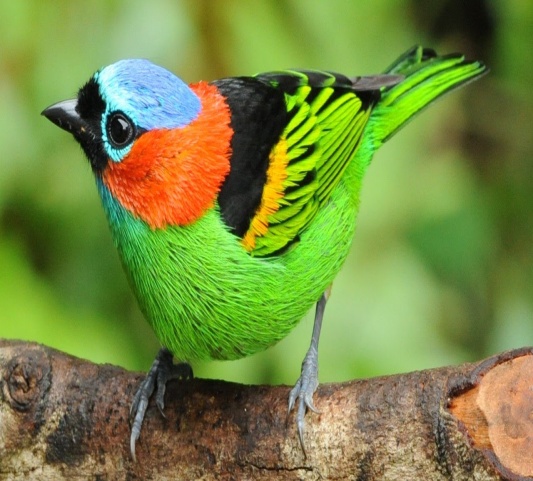 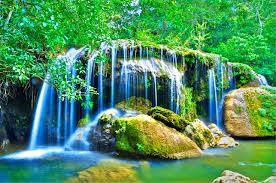